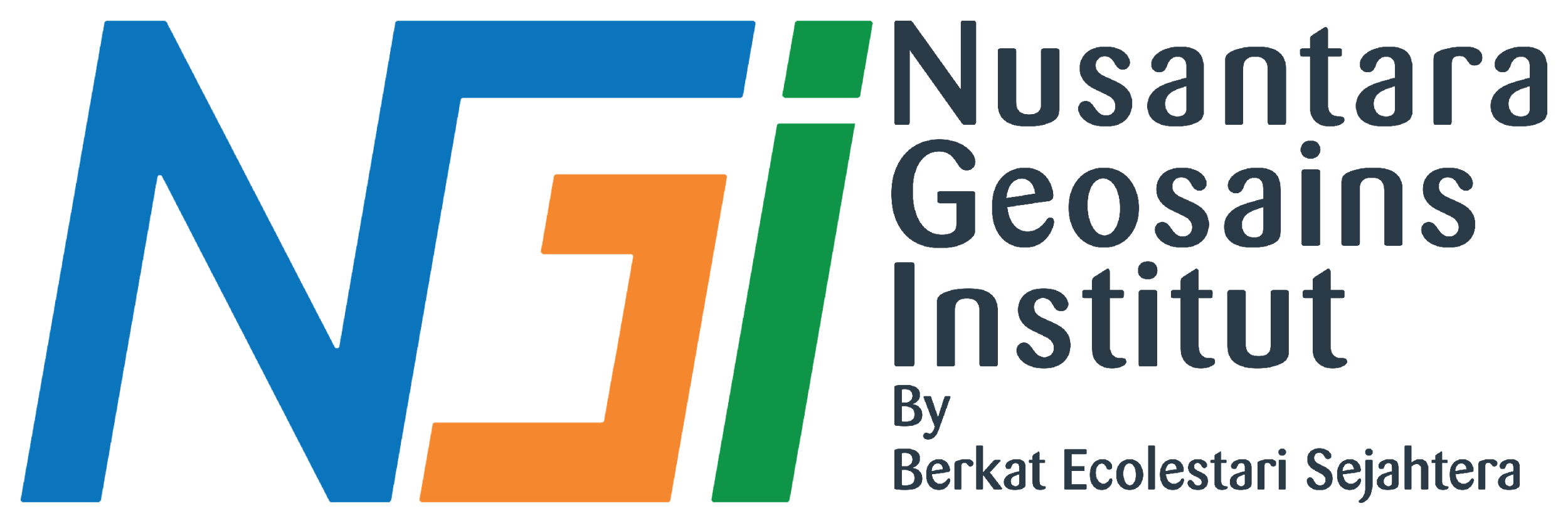 Fundamental Geocoding dan Big DataIstilah Geocoding dan Big Data di Software R Studio
Disusun oleh Azhari Al Kautsar,S.Geo.
Diterbitkan oleh Nusantara Geosains Institut. Apabila ditemukan kesalahan informasi dalam dokumen ini, harap menghubungi kami melalui email: geosains.id@ecobestari.com| HP: +62 851-2108-1035 (Whatsapp).
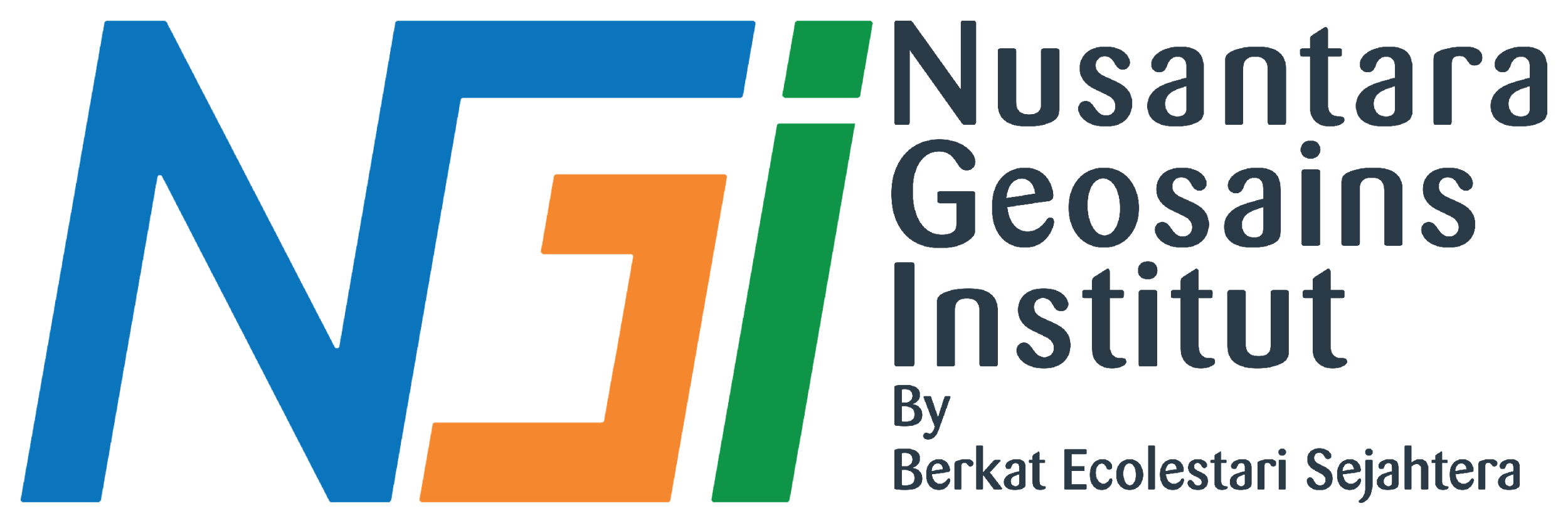 GEOCODING DAN BIG DATA  DALAM ANALISISDALAM ANALISIS SPASIAL
Geocoding dan Big Data
Diterbitkan oleh Nusantara Geosains Institut. Apabila ditemukan kesalahan informasi dalam dokumen ini, harap menghubungi kami melalui email: geosains.id@ecobestari.com| HP: +62 851-2108-1035 (Whatsapp).
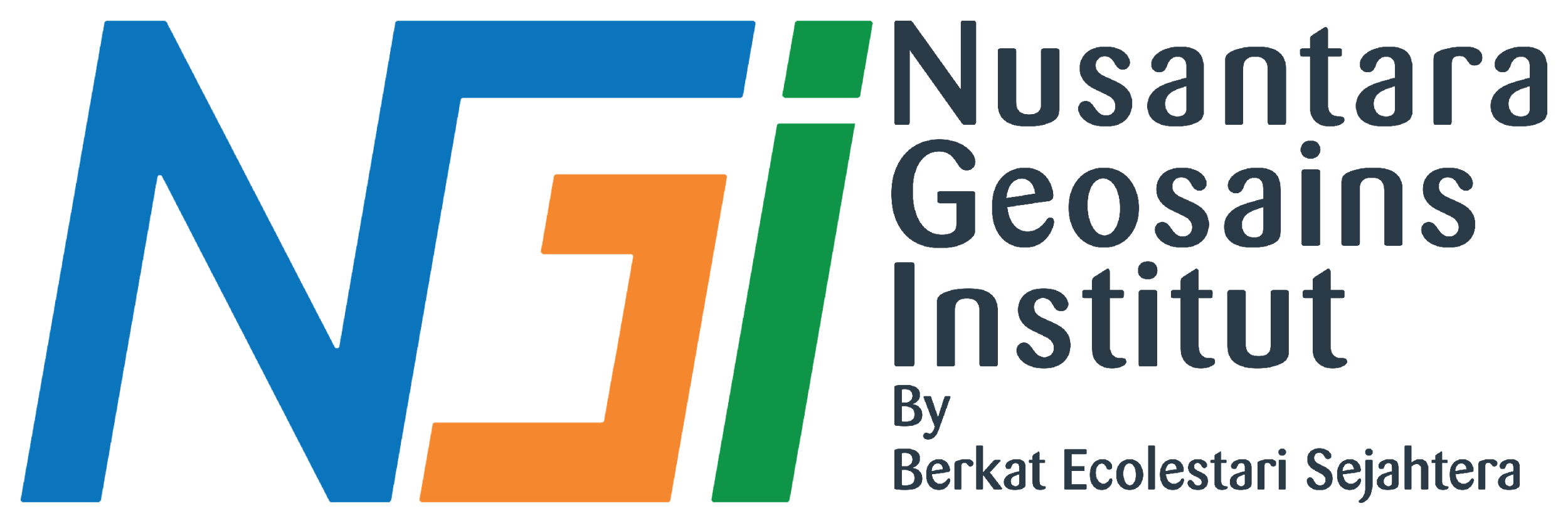 TERIMAKASIH
Diterbitkan oleh Nusantara Geosains Institut. Apabila ditemukan kesalahan informasi dalam dokumen ini, harap menghubungi kami melalui email: geosains.id@ecobestari.com| HP: +62 851-2108-1035 (Whatsapp).